Ребенок и незнакомцы:
опасные ситуации дома и на улице
Презентация для детей дошкольного возраста по ОБЖ
Опасные ситуации: контакты с незнакомыми людьми дома
Бывает в жизни иногда,
Когда один ты остаешься дома. 
И чтоб с тобой не случилась беда,
Послушай короткие истории.
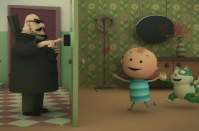 Мама ушла в магазин,
Мальчик остался дома один.
Вот в двери кто-то позвонил…
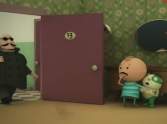 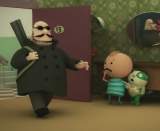 Мальчик поспешно двери открыл,
Про маму с ключами вовсе забыл.
И незнакомца в квартиру впустил!!!
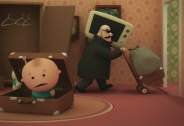 Со страха мальчишка в чемодане притих, 
Пока незнакомец ценности разные
Из дома в подъезд выносил.
Дети!
Пожалуйста!
Никогда 
не открывайте дверь незнакомым людям!
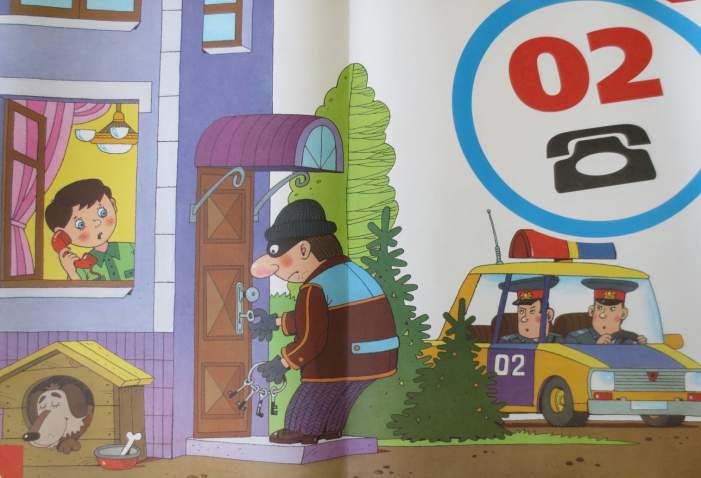 дома
Дома я один остался,Кто-то дверь открыть пытался.Я тогда «02» набралИ милицию позвал.Не пройдет пяти минут, Как воришку заберут.
Опасные ситуации: контакты с незнакомыми людьми на улице
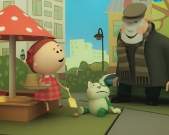 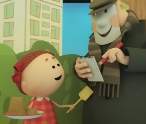 Девочка Маша во дворе пекла «куличик» на песке, 
Тут дядя чужой  на скамейку подсел и вежливо рецепт попросил. 
И  Маша  сказала  сколько воды и песка использует для «кулича».
На радостях  свой адрес дяде сказала и в гости к  себе его позвала.
Вежливый дядя отказавшись скорей удалился.
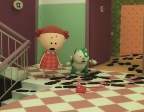 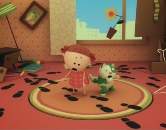 Вскоре девчушка домой воротилась
И тут же лицо ее перекосилось.
Двери в квартиру настежь открыты,
Всюду следы на полу и погром.
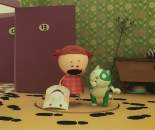 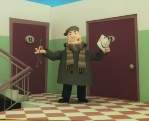 Кто-то чужой приходил в ее дом.
Маску «доброго» дяди Маша нашла
И сразу же всё сама поняла.
Никогда 
не говорите посторонним свой адрес!
Опасные ситуации: контакты с незнакомыми людьми на улице
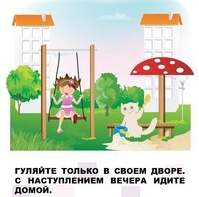 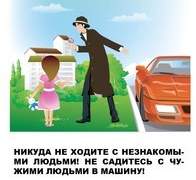 Опасные ситуации: контакты с незнакомыми людьми на улице
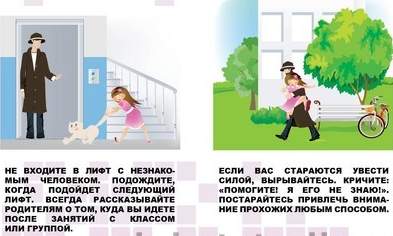 Опасные ситуации: контакты с незнакомыми людьми на улице
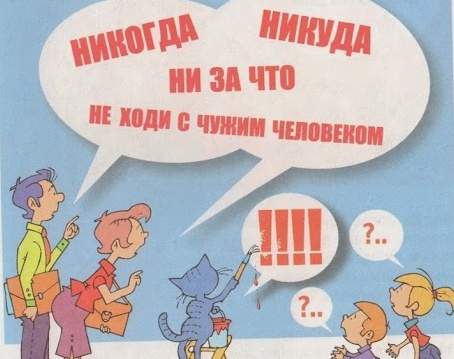 Незнакомцы могут быть такими:
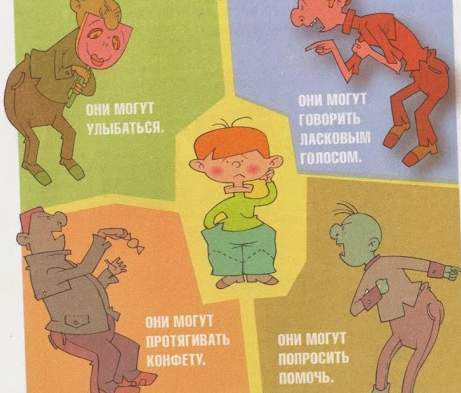 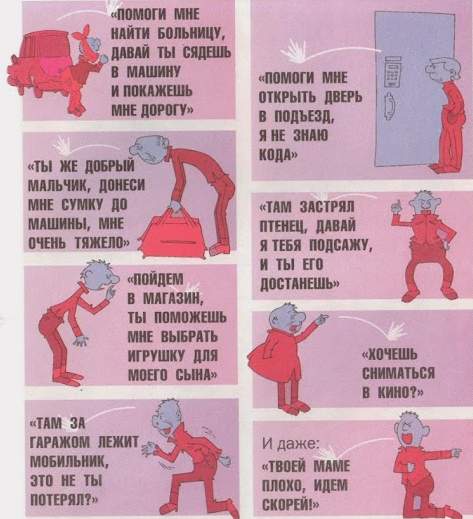 Злодей может тебе сказать:
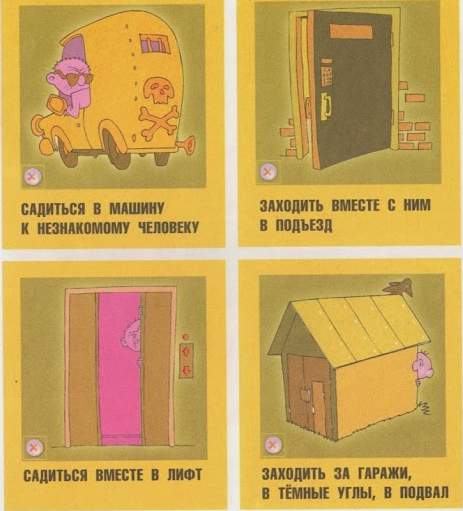 Ни в коем случае нельзя:
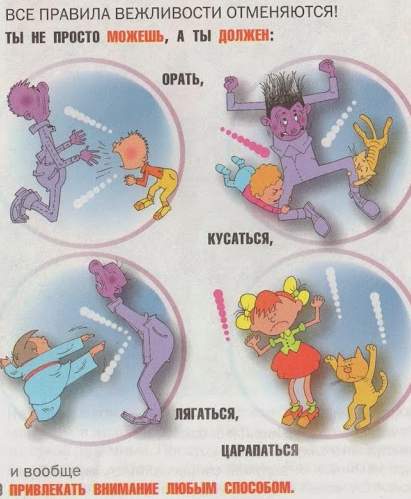 Если злодей пытается тебя похитить:
Нужно привлечь к себе внимание окружаю-щих криками:
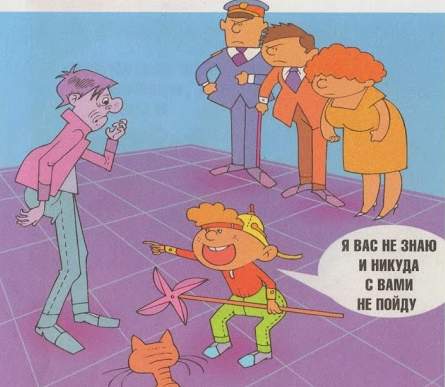 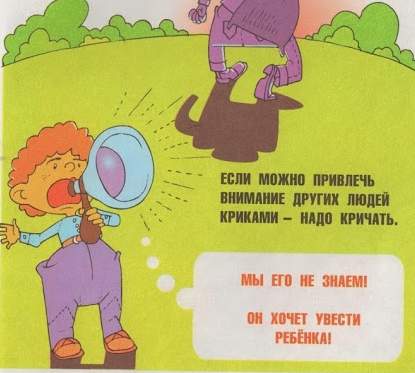 Дети! Запомните навсегда!
Каждый грамотный ребёнок должен твердо знать с пелёнок:Если вас зовут купаться, в телевизоре сниматься,Обещают дать конфет, отвечайте твёрдо – НЕТ Вам предложат обезьянку, или даже денег банку,Или даже в цирк билет, отвечайте твердо – НЕТ
Дети! Запомните навсегда:
Никогда не открывайте двери, если кто-то постучал или позвонил в дверь!
 Не разговаривайте с чужими людьми!
Никогда не говорите чужим свой адрес!
Не гуляйте одни в безлюдных местах!
Никуда никогда ни за что не ходите одни с чужими людьми!
Не садитесь в чужие машины!
Не заходите с чужим человеком в подъезд и лифт!
СПАСИБО
 ЗА
 ВНИМАНИЕ!